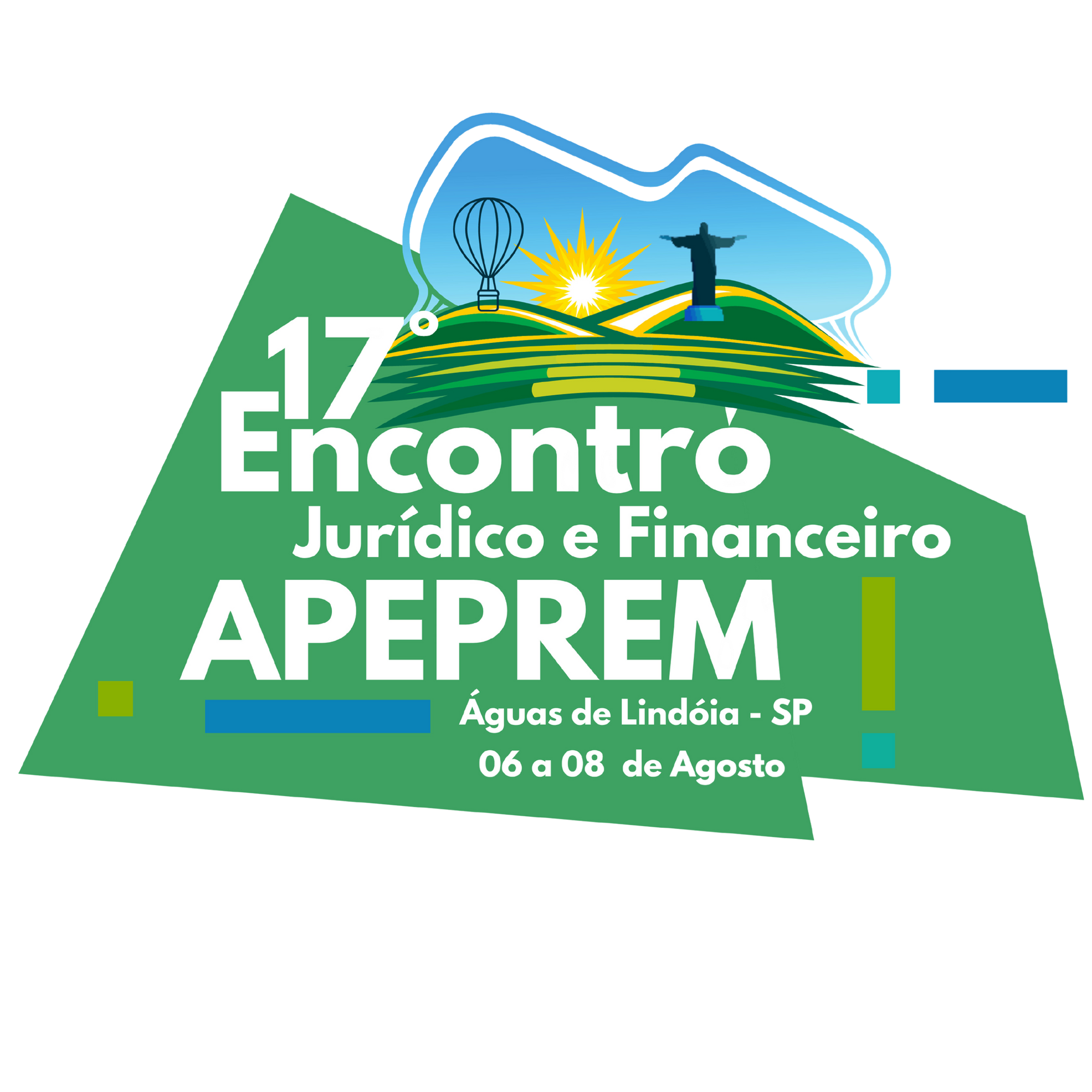 VERA MARIA CORRÊA QUEIROZ
Doutoranda e Mestre em Direito Previdenciário pela PUC/SP.
Advogada e Consultora Jurídica. Parecerista.
 Coordenadora e Professora na ESA/SP.
 Ex-Servidora Federal do INSS.
Presidente da Comissão Especial de RPPS da OAB/SP.
Autora de obras jurídicas.
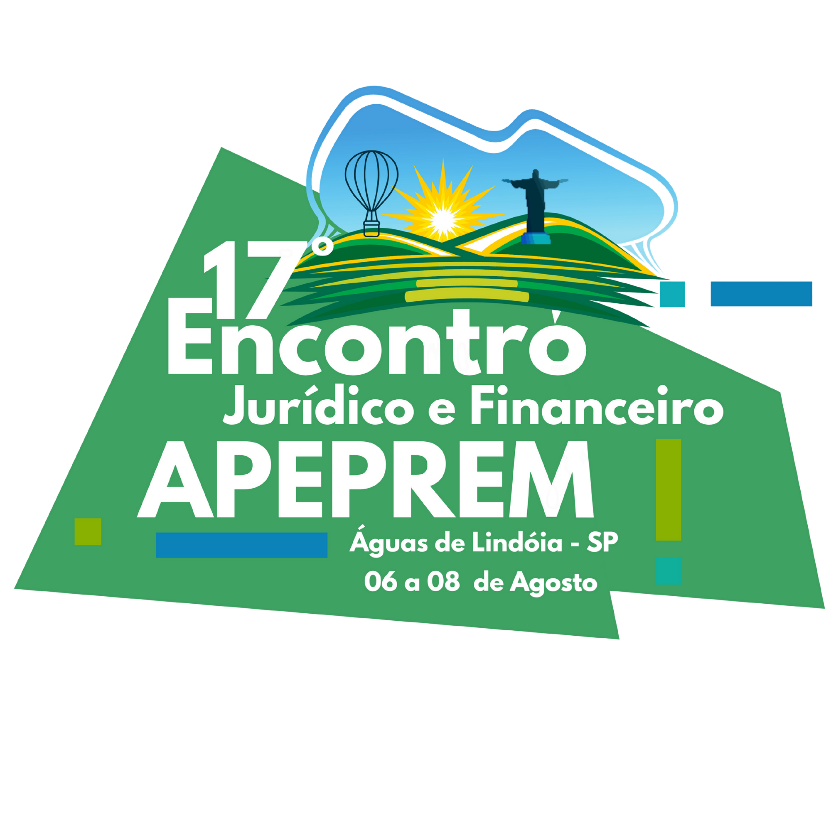 ACUMULAÇÃO DE BENEFÍCIOS
Direito adquirido à acumulação
A possibilidade ou não de acumulação de benefícios deverá ser aferida à luz da lei em vigor no momento de sua ocorrência, em respeito ao Princípio Tempus Regit Actum.
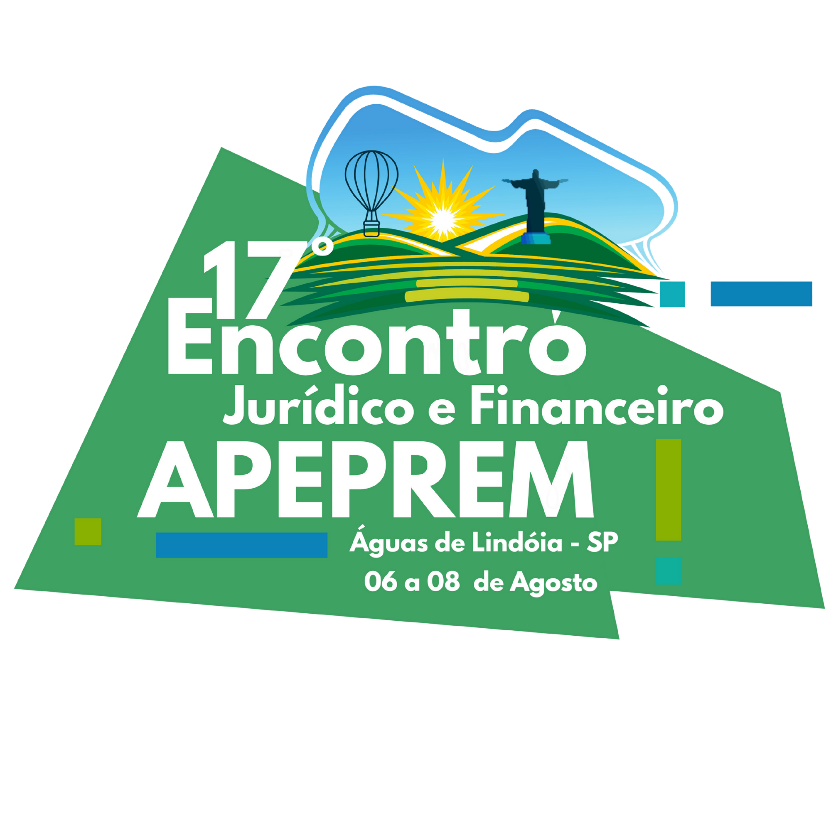 Art. 24, § 5º da EC 103, de 2019.
As regras sobre acumulação previstas na legislação dos RPPS e do RGPS vigente na data de entrada em vigor da Emenda Constitucional n° 103, de 2019, somente poderão ser alteradas quando for editada a Lei Complementar no âmbito do RGPS na forma do § 6º do art. 40 e do § 15 do art. 201, ambos da Constituição Federal.
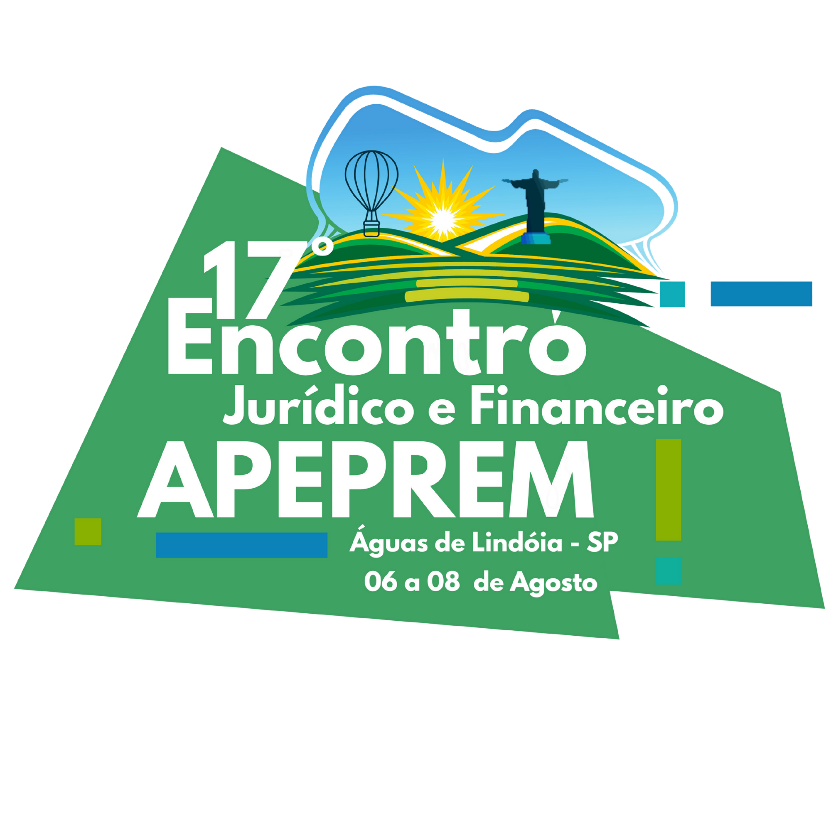 Art. 40, § 6º - Art. 201, § 15, da CF
CF, art. 40, § 6º. Ressalvadas as aposentadorias decorrentes dos cargos acumuláveis na forma desta Constituição, é vedada a percepção de mais de uma aposentadoria à conta de regime próprio de previdência social, aplicando-se outras vedações, regras e condições para a acumulação de benefícios previdenciários estabelecidas no Regime Geral de Previdência Social.   
CF, art. 201, § 15. Lei complementar estabelecerá vedações, regras e condições para a acumulação de benefícios previdenciários.
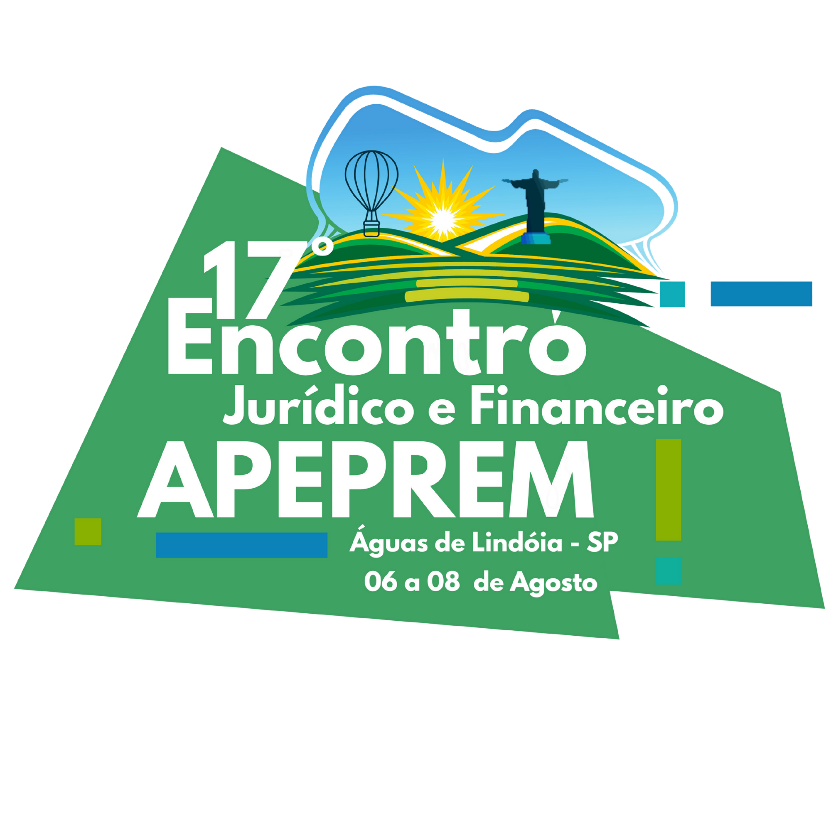 PORTARIA MTP n. 1.467, DE 2022
§ 9º As regras sobre acumulação previstas neste artigo e na legislação dos RPPS e do RGPS vigente na data de entrada em vigor da Emenda Constitucional n° 103, de 2019, somente poderão ser alteradas quando for editada a Lei Complementar no âmbito do RGPS na forma do § 6º do art. 40 e do § 15 do art. 201, ambos da Constituição Federal.
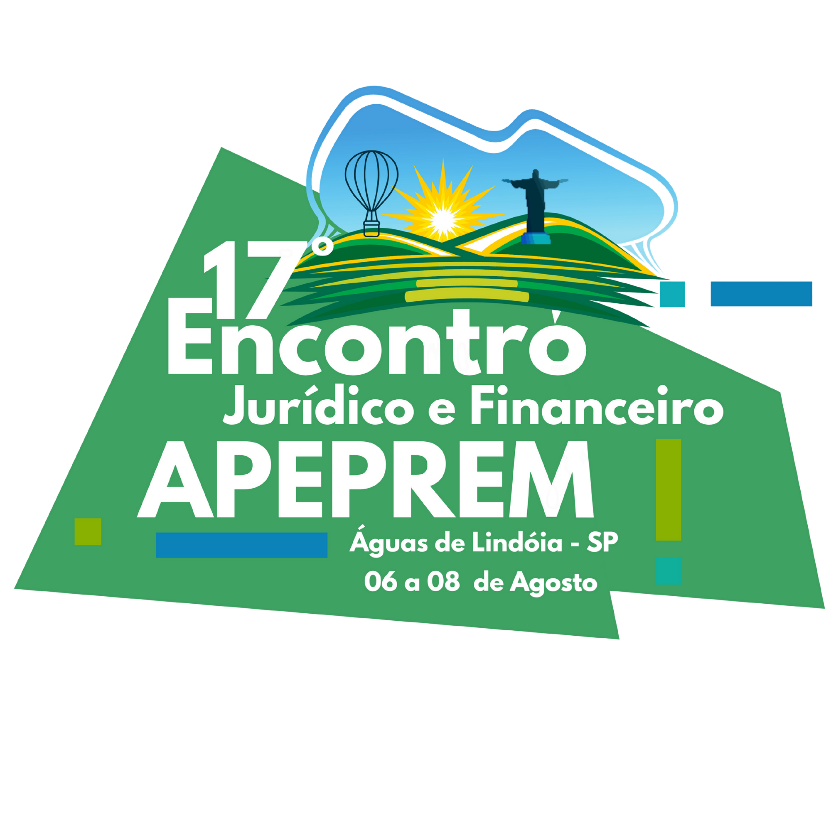 CARGOS ACUMULÁVEIS
CF, Art. 37, XVI - é vedada a acumulação remunerada de cargos públicos, exceto, quando houver compatibilidade de horários, observado em qualquer caso o disposto no inciso XI:
a) a de dois cargos de professor;         
b) a de um cargo de professor com outro técnico ou científico;         
c) a de dois cargos ou empregos privativos de profissionais de saúde, com profissões regulamentadas;
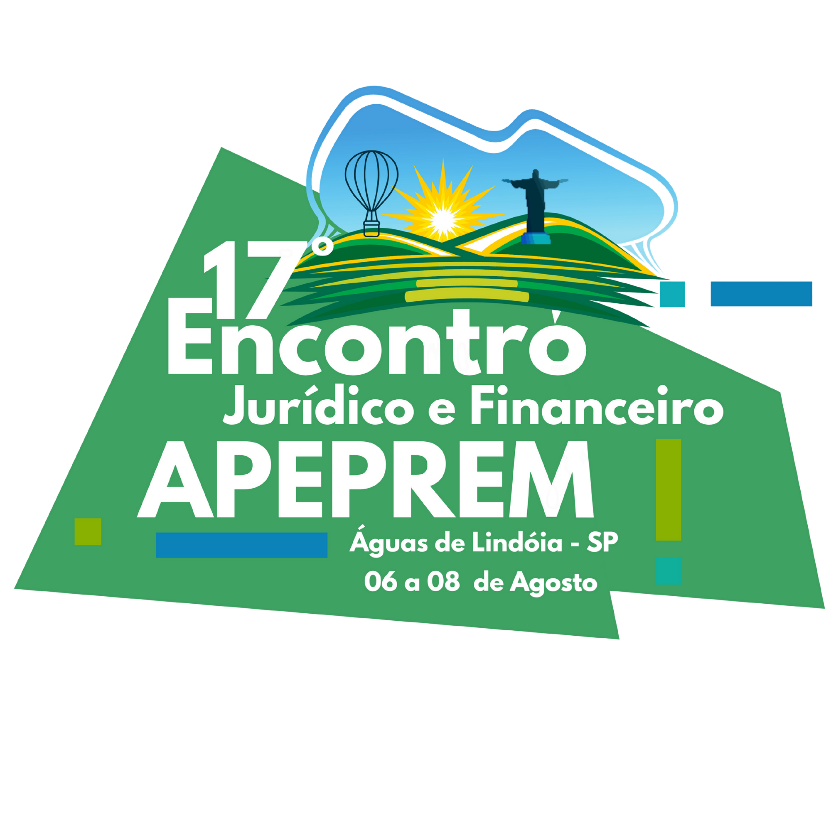 Art. 24, caput, da EC 103, de 2019.
É vedada a acumulação de mais de uma pensão por morte deixada por cônjuge ou companheiro, no âmbito do mesmo regime de previdência social, ressalvadas as pensões do mesmo instituidor decorrentes do exercício de cargos acumuláveis na forma do art. 37 da Constituição Federal.
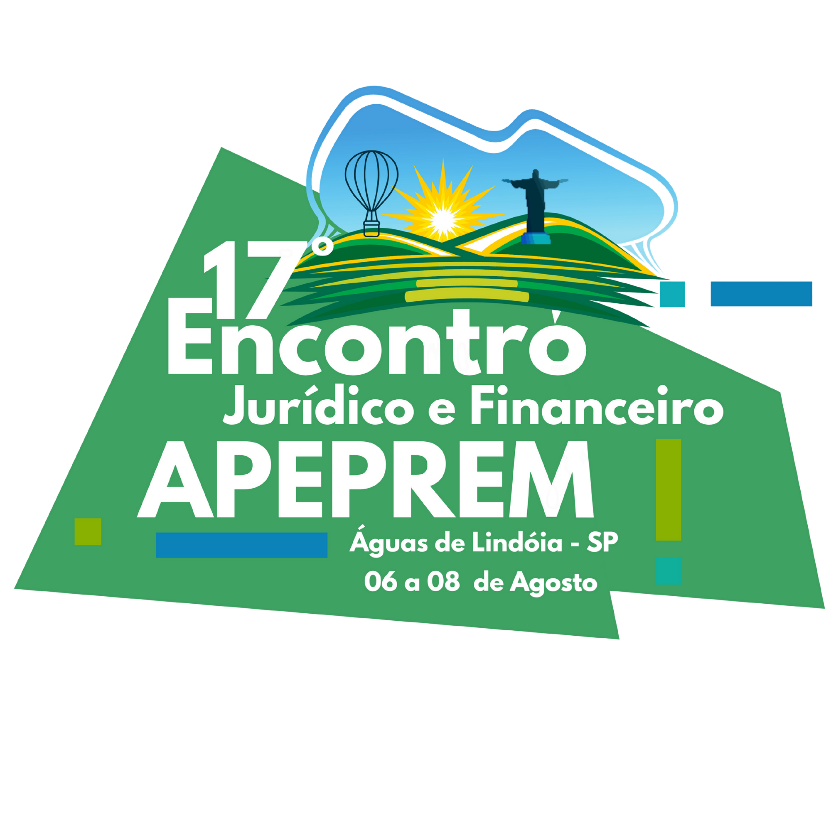 Art. 24, caput, da EC 103, de 2019.
É norma de eficácia plena e aplicabilidade imediata ao RGPS e aos RPPSs. Traz um rol taxativo.

1. Prevê a restrição ao acúmulo ilimitado de pensões; 
2. Aplica-se apenas à pensão deixada por cônjuge ou companheiro;
3. Restringe o recebimento de pensões com aposentadorias, ou com proventos de inatividade de origem militar, mesmo decorrentes de regimes previdenciários distintos.
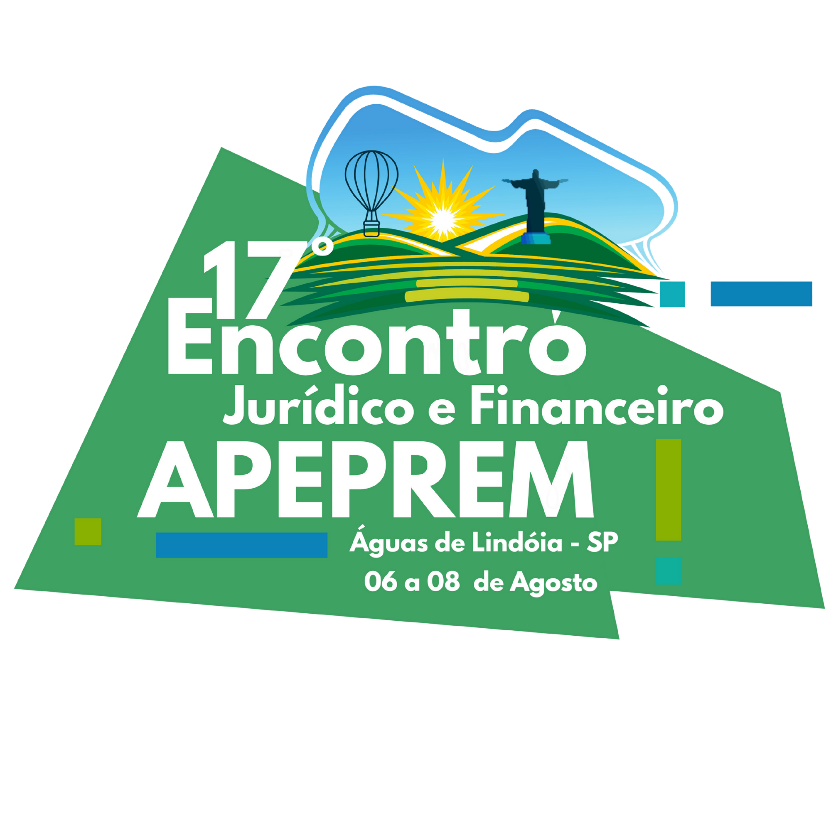 Art. 24, § 1º, da EC 103, de 2019.
§ 1º Será admitida, nos termos do § 2º, a acumulação de:
I - pensão por morte deixada por cônjuge ou companheiro de um regime de previdência social com pensão por morte concedida por outro regime de previdência social ou com pensões decorrentes das atividades militares de que tratam os arts. 42 e 142 da Constituição Federal;
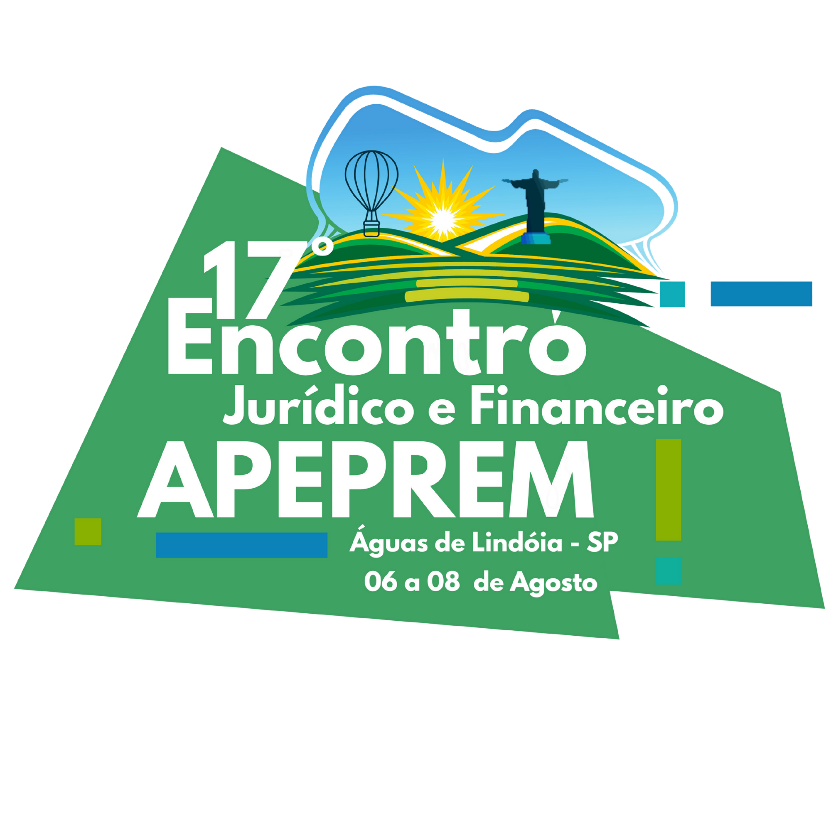 PORTARIA MTP n. 1.467, DE 2022
Art. 165. É vedada a acumulação de mais de uma pensão por morte deixada por cônjuge ou companheiro, no âmbito do mesmo regime de previdência social.
§ 1º Excetua-se da vedação do caput as pensões por morte do mesmo segurado instituidor no âmbito do mesmo regime de previdência social, decorrentes do exercício de cargos acumuláveis na forma do art. 37, XVI da Constituição Federal.
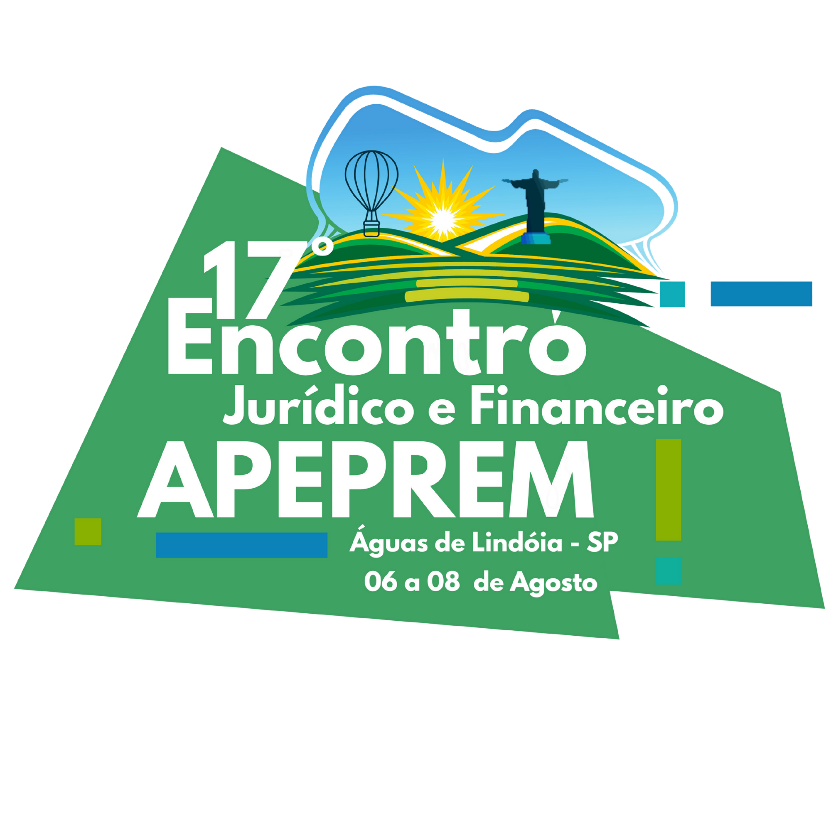 PORTARIA MTP n. 1.467, DE 2022
§ 2º Será admitida, nos termos do § 3º, a acumulação de:
I - pensão por morte deixada por cônjuge ou companheiro no âmbito do RPPS com pensão por morte concedida em outro RPPS ou no RGPS, e pensão por morte deixada por  cônjuge ou companheiro no âmbito do RGPS com pensão por morte deixada no âmbito do RPPS;
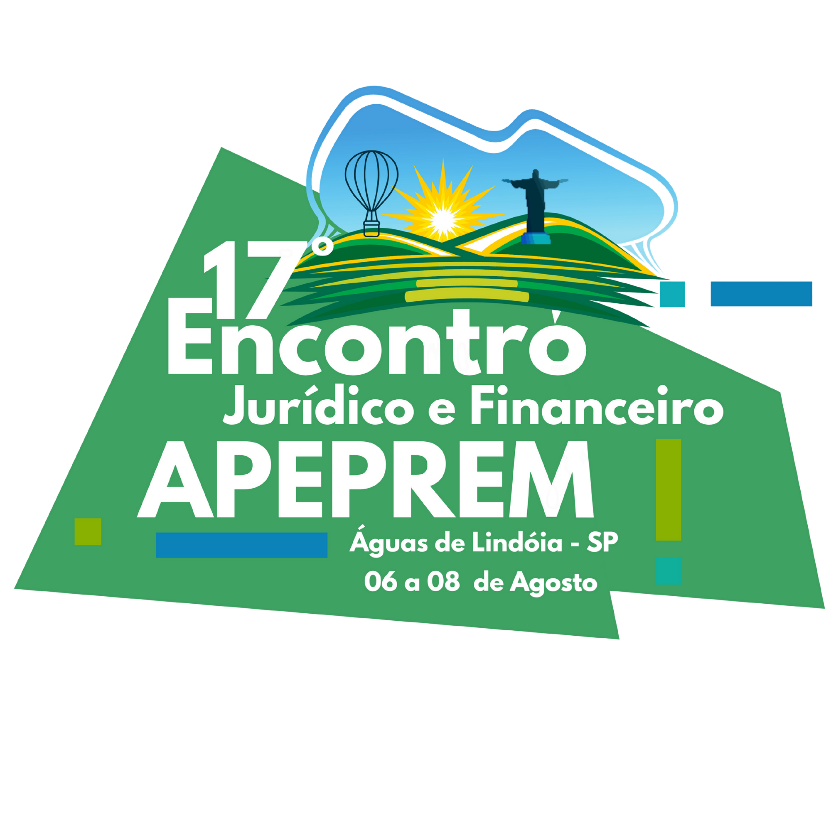 PORTARIA MTP n. 1.467, DE 2022
II - pensão por morte deixada por cônjuge ou companheiro no âmbito do RGPS com pensões por morte decorrentes das atividades militares de que tratam os arts. 42 e 142 da Constituição Federal;
III - pensão por morte deixada por cônjuge ou companheiro no âmbito do RPPS com pensões por morte decorrentes das atividades militares de que tratam os arts. 42 e 142 da Constituição Federal;
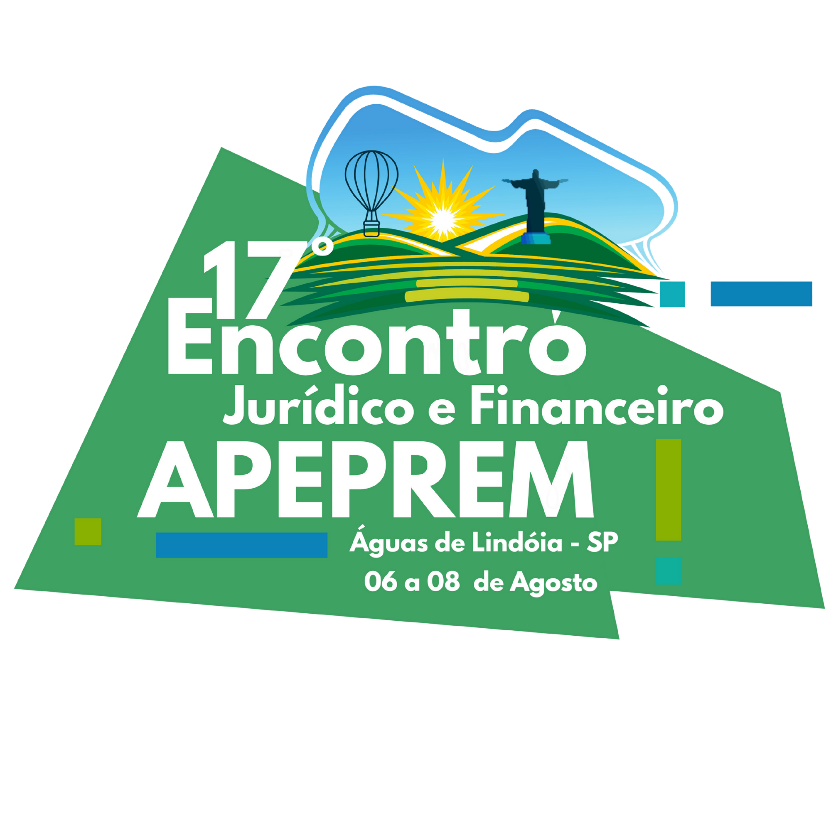 Art. 24, § 1º, da EC 103, de 2019.
§ 1º Será admitida, nos termos do § 2º, a acumulação de:
II - de pensão por morte deixada por cônjuge ou companheiro de um regime de previdência social com aposentadoria concedida no âmbito do Regime Geral de Previdência Social ou de regime próprio de previdência social ou com proventos de inatividade decorrentes das atividades militares de que tratam os arts. 42 e 142 da Constituição Federal; ou
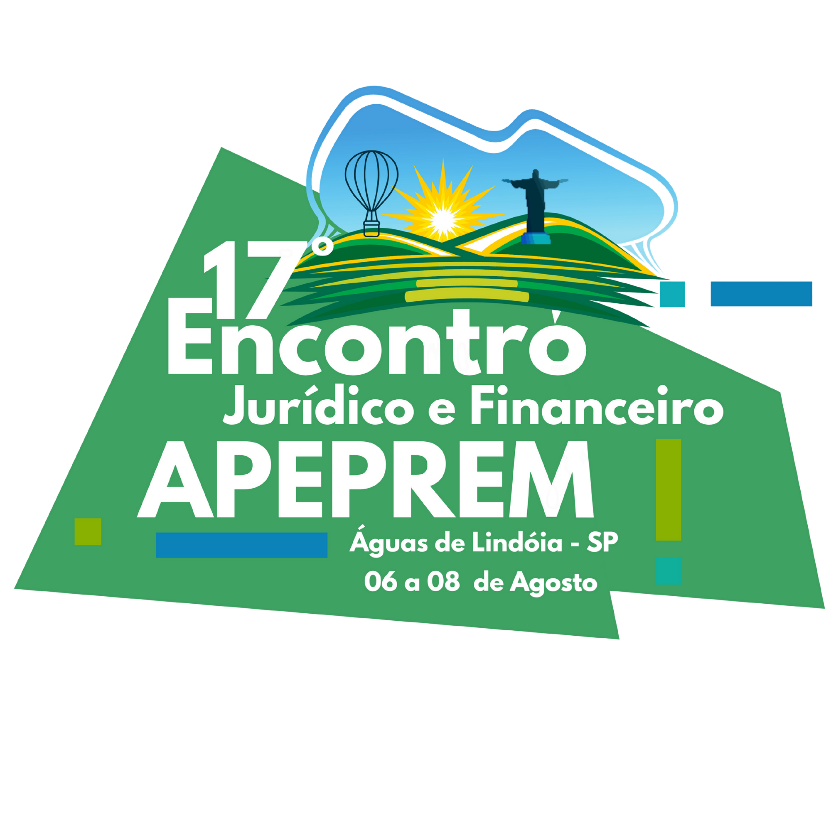 PORTARIA MTP n. 1.467, DE 2022
§ 2º Será admitida, nos termos do § 3º, a acumulação de:
IV - pensão por morte deixada por cônjuge ou companheiro no âmbito do RGPS com aposentadoria concedida por RPPS ou RGPS;
V - pensão por morte deixada por cônjuge ou companheiro no âmbito do RPPS com aposentadoria concedida por RPPS ou RGPS;
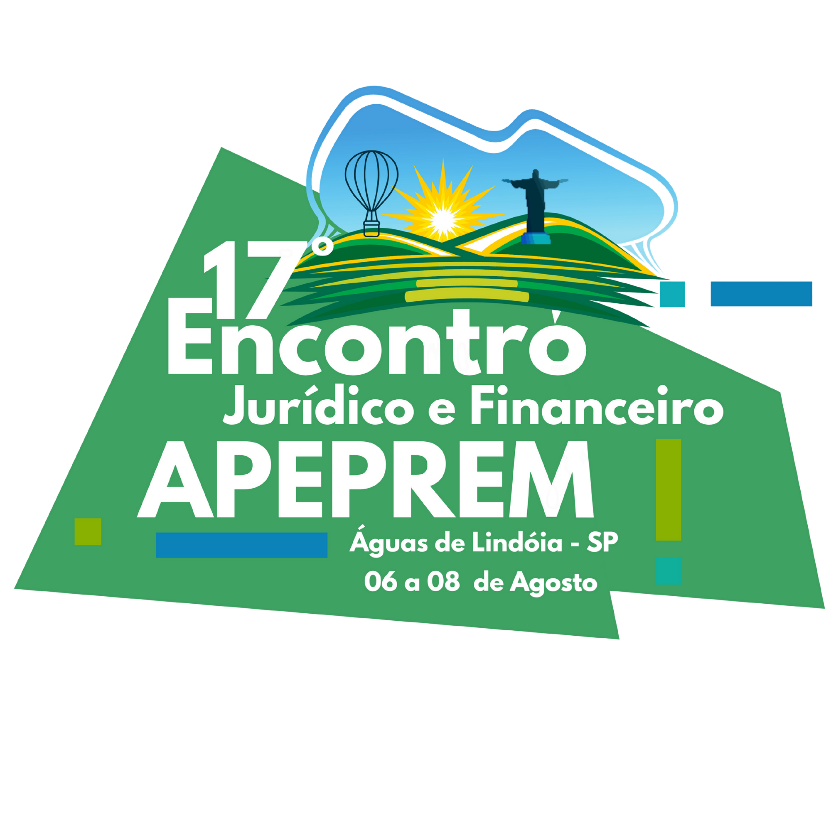 Art. 24, § 1º, da EC 103, de 2019.
§ 1º Será admitida, nos termos do § 2º, a acumulação de:
III - de pensões decorrentes das atividades militares de que tratam os arts. 42 e 142 da Constituição Federal com aposentadoria concedida no âmbito do Regime Geral de Previdência Social ou de Regime Próprio de Previdência Social.
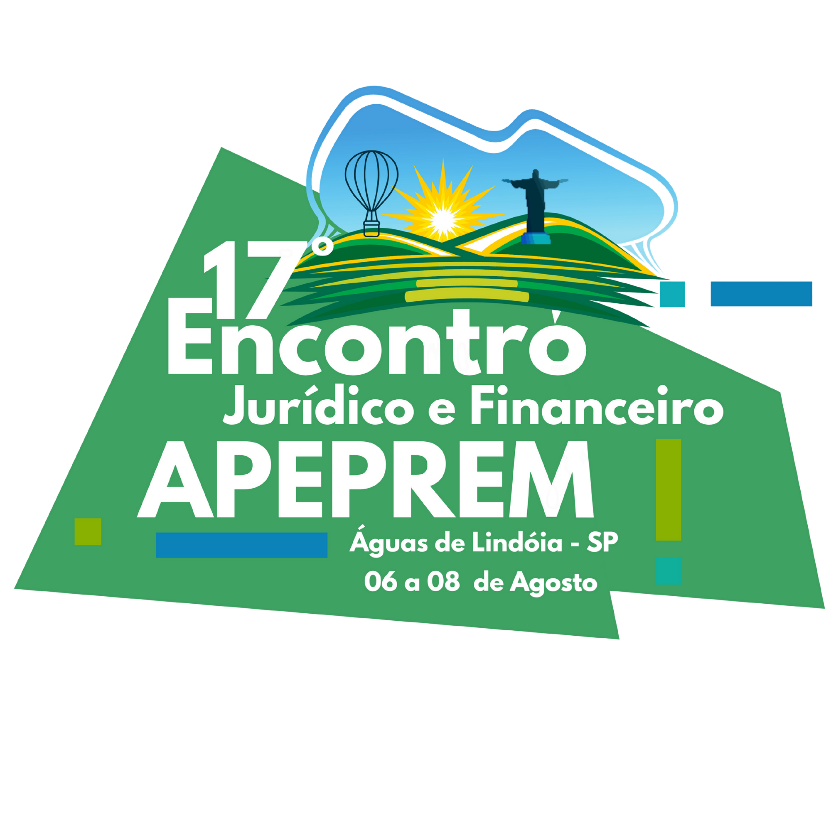 PORTARIA MTP n. 1.467, DE 2022
VI - pensão por morte deixada por cônjuge ou companheiro no âmbito do RPPS ou do RGPS com proventos de inatividade decorrentes das atividades militares de que tratam os arts. 42 e 142 da Constituição Federal;
VII - pensões por morte decorrentes das atividades militares de que tratam os arts. 42 e 142 da Constituição Federal com aposentadoria concedida no âmbito do RGPS; e 
VIII - pensões por morte decorrentes das atividades militares de que tratam os arts. 42 e 142 da Constituição Federal com aposentadoria concedida no âmbito de RPPS.
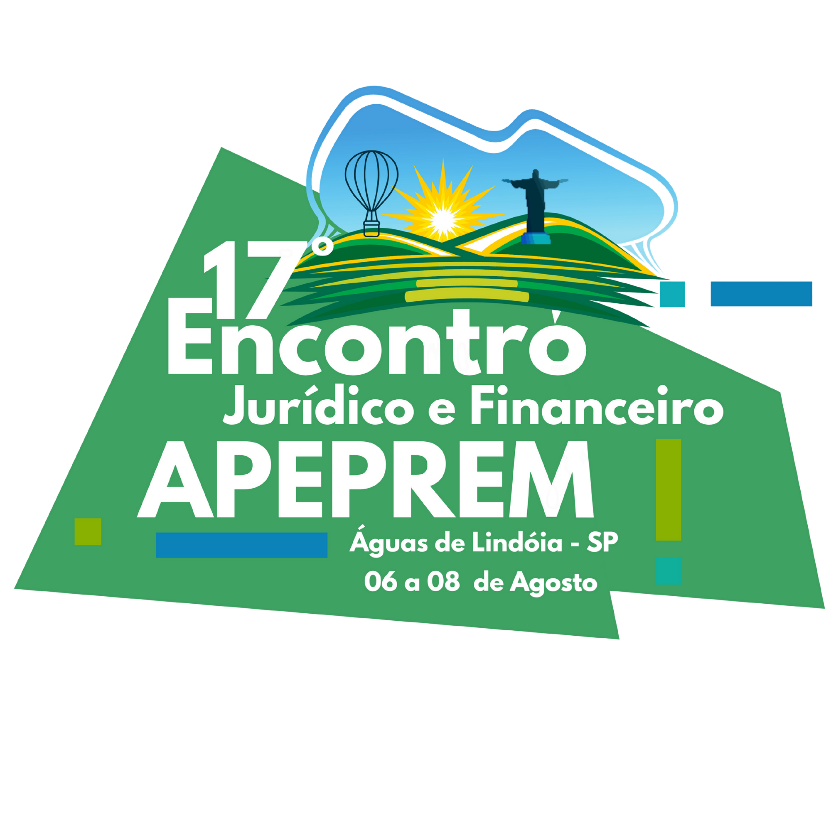 HIPÓTESES DE ACÚMULO
Pensão por morte de um regime com pensão por morte de outro regime de previdência social ou com pensões militares. 
Ex.: Maria é casada com João, professor em escola pública com RPPS e também professor em escola particular, com recolhimento para o RGPS. João falece. Conclusão: Maria faz jus a duas pensões: uma do RPPS e outra do RGPS.
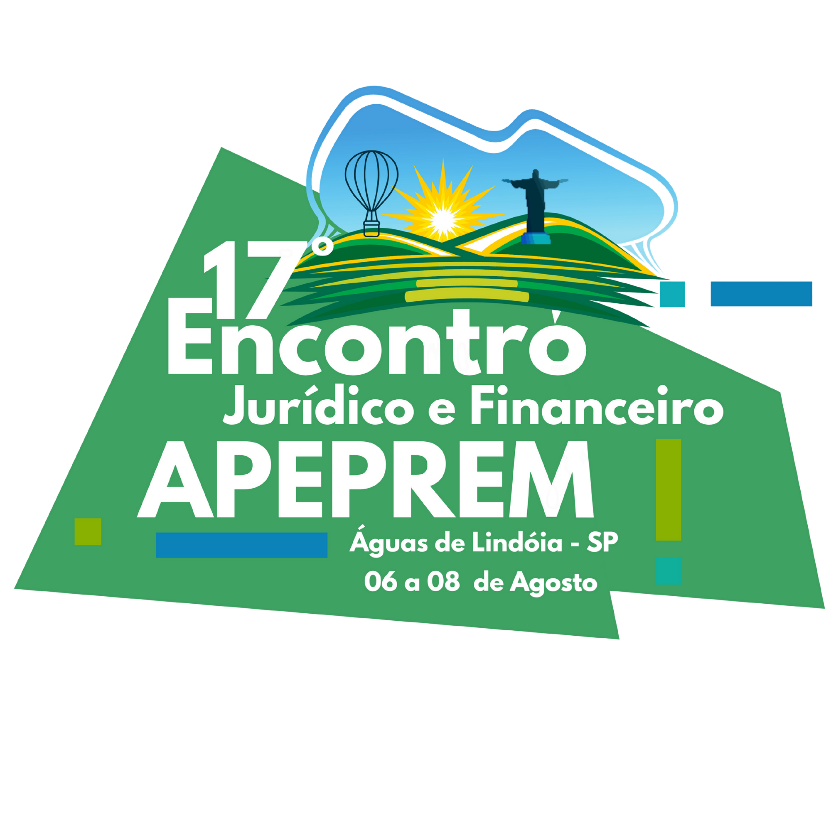 HIPÓTESES DE ACÚMULO
Pensão por morte de um regime com aposentadoria de qualquer regime ou com proventos militares. 
Ex.: João é casado com Maria, segurada do RGPS. Maria falece. Ainda que João seja: a) aposentado pelo RGPS; ou b) aposentado pelo RPPS; ou c) militar inativo. Conclusão: João receberá pensão por morte de Maria.
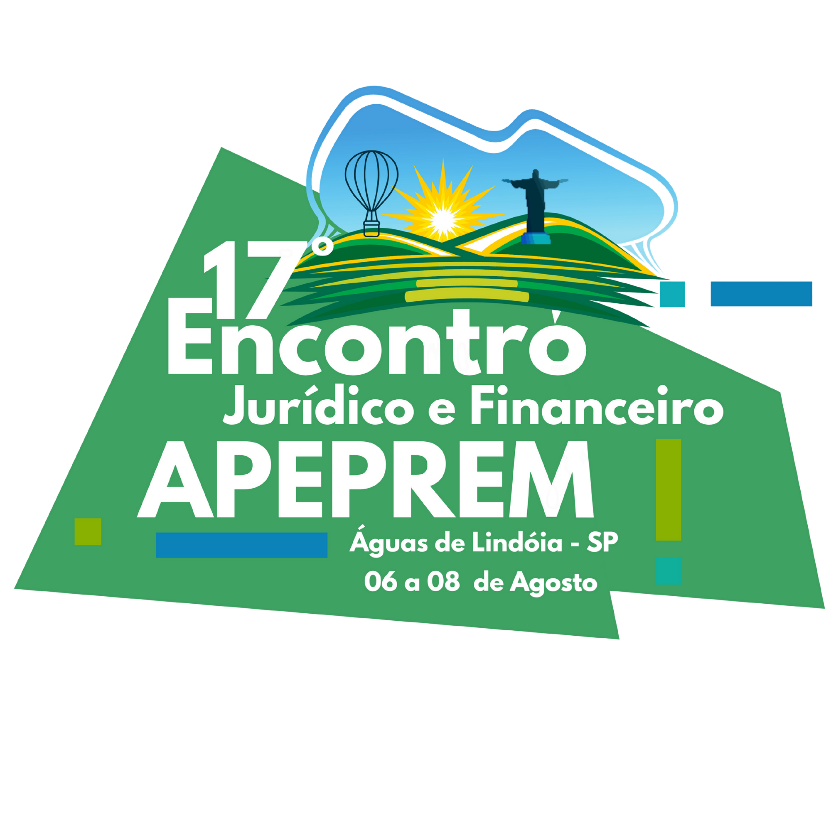 HIPÓTESES DE ACÚMULO
Pensões militares com aposentadoria do RGPS ou do RPPS.
Ex.: Maria, aposentada do RGPS, é casada com João, militar inativo. João falece. Conclusão: Maria faz jus a aposentadoria e a pensão por morte de João.
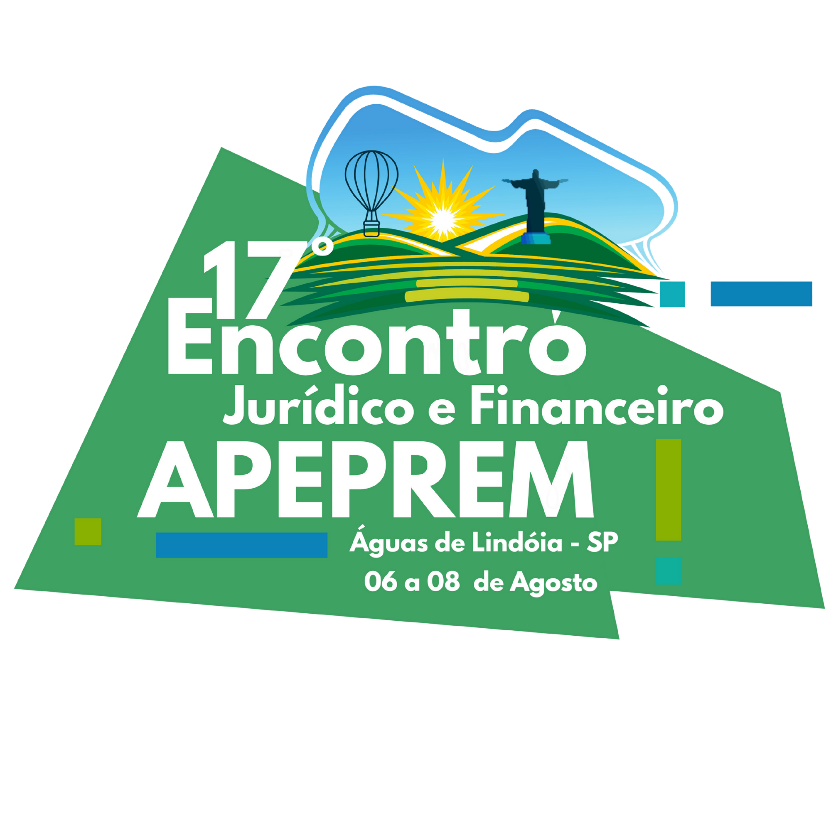 PORTARIA MTP n. 1.467, DE 2022
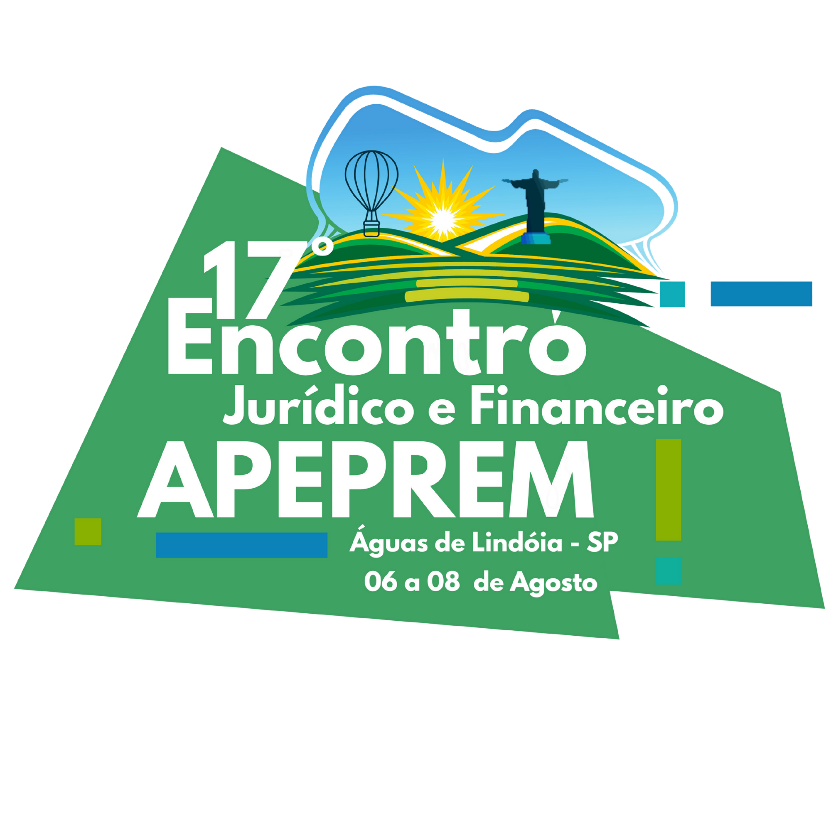 Art. 165. 
§ 6º As restrições previstas neste artigo: 
I - se aplicam ainda que os entes não tenham efetuado reforma na legislação do RPPS de seus servidores e continuem a aplicar as normas constitucionais e infraconstitucionais anteriores à data de publicação da Emenda Constitucional nº 103, de 2019; 77 
II - não serão aplicadas se o direito a todos os benefícios, acumuláveis nos termos da Constituição Federal, houver sido adquirido antes de 13 de novembro de 2019, ainda que venham a ser concedidos após essa data;
PORTARIA MTP n. 1.467, DE 2022
Art. 165. 
§ 7º Aplicam-se as regras de que tratam os §§ 2º e 3º se o direito à acumulação ocorrer a partir de 13 de novembro de 2019, hipótese em que todos os benefícios deverão ser considerados para definição do mais vantajoso para efeito da redução de que trata o § 3º, ainda que concedidos anteriormente a essa data.
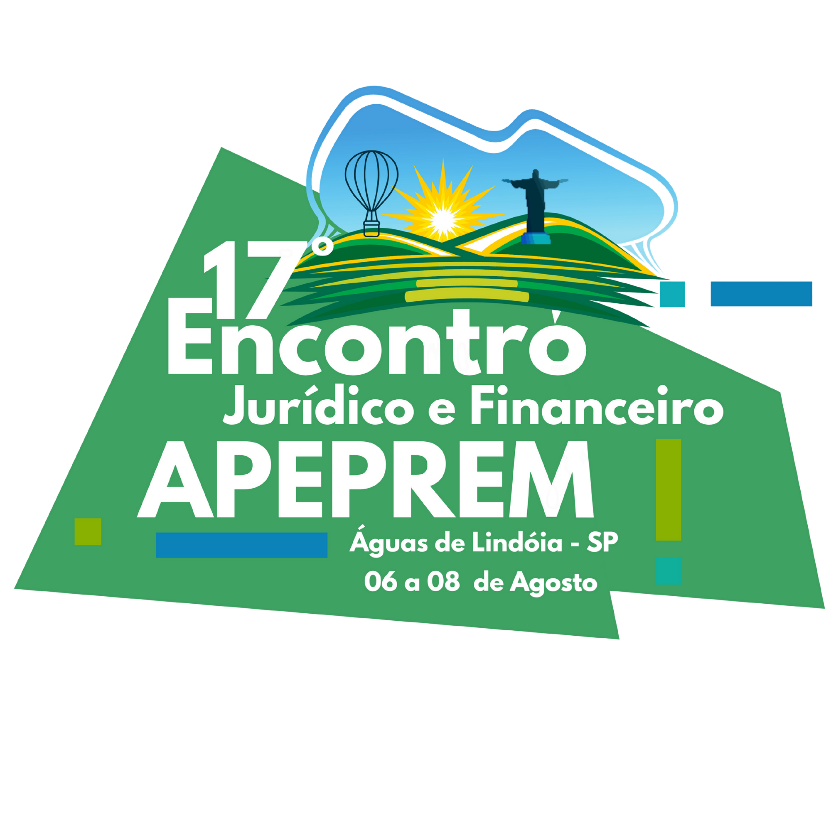 Obrigada.
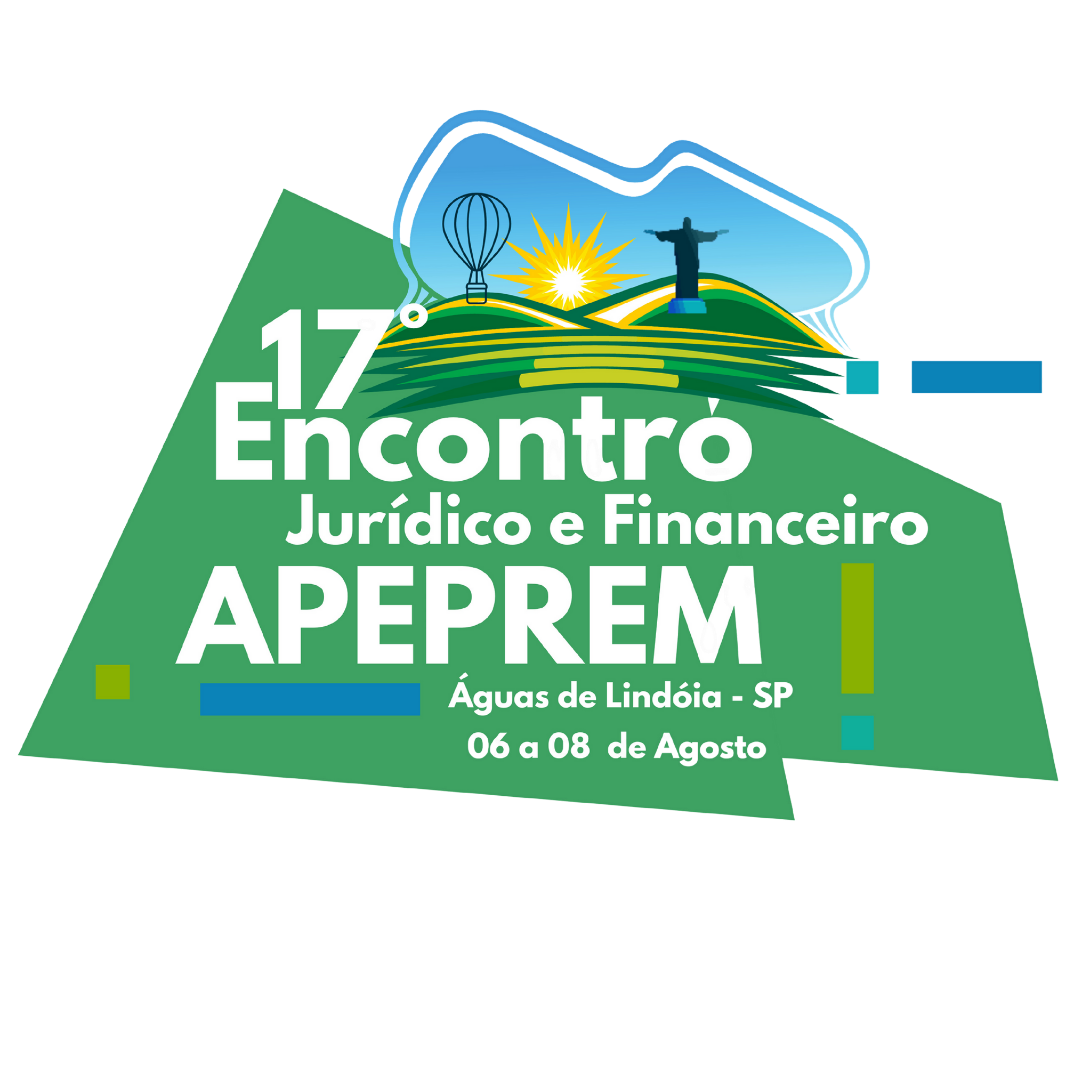